How to Create
INFOGRAPHICS
In PowerPoint
(instruction slide)
About These Templates
Infographics are a powerful tool that companies and marketers can use to capture the attention of their target audiences. In fact, according to AnsonAlex, publishers who use infographics grow an average of 12% more in traffic than those who don’t. Infographics allow you to present what would normally be hard-to-digest information, in a way that readers can enjoy and understand. The problem lies in finding the time and resources to do so.

That’s why we’ve created fully customizable templates that will give you the inspiration and foundation you need to build your own infographics right in PowerPoint. But first, let’s dive into some tools you can use to customize these templates.
The Essential
PowerPoint Tools & Elements
While there are three essential elements, there are four essential tools that you will be using to design your infographics: fill, line, effects, styles. These four elements will help build your color scheme, shape style, and font styles.
By learning to use the three key elements of PowerPoint – text, picture, and shape – you can create high-quality infographics. Throughout this template, you’ll learn a number of ways to use these three elements to create your graphics.
Line
Fill
The line of an object will determine the color of the outline surrounding an object. The line of this box is dotted yellow. You can use the line of an object to make it stand out among colored backgrounds or give it a border.
The fill of an object or text will determine the primary color of that object or text. For example, the fill of this box is dark purple.
Effects
Style
The effects will give you the ability to add some design elements to your graphics. You can work with a variety of features that include shadows, bevels, outer glows, and 3D effects.
The shape styles give you the option to choose from a number of pre-designed colors, lines, and effects that can be applied to your graphics. This can be used for objects, lines, and text.
Saving Your Infographic
Once your infographic is ready, you’ll need to save the PowerPoint slide as an image.
 Simply go to File  Save As and select PNG (Portable Network Graphics).
 Choose “Just This One” to save the slide you’re working on as an image by itself. 

Saving the slide in PNG is an important aspect of your final product. The PNG format is the only file type that will give your infographics the high quality they need for publishing.
COMPARING TWO SIDES OF THE
SAME COIN
When creating an infographic for comparing data, one of the easiest design tips is to simply split your infographic in half. Use two distinct colors and give each set of data its own side on the page.
You can do this by choosing one color for each side, and then use the basic shapes to create two parts to your infographic. As you can see, we’re using blue and red with white as the general font color.
1
1
2
50
50
DIFFERENT
FONTS
FOR
HEADERS
FOR
TEXT
GROUP YOUR SHAPES
When creating custom graphics from an assortment of shapes, it can help to “group” those shapes when you need to resize or move them around your infographic.
BAR GRAPHICS CAN BE EASILY MADE
Learn to use a variety of shapes to create interesting graphs, charts, and other visualizations to show off your data points.
You can do this by right clicking the object above, navigate to “Grouping,” and click “Ungroup” to break this object into its individual shapes. To regroup it, just highlight all the pieces, right click, and choose “Group” from the menu.
Hold the Shift key to select more than one element at a time.
SHAPES THAT LOOK LIKE GRAPHS
Each of these icons was created from individual shapes and lines offered by PowerPoint. Using a combination of basic shapes, rectangles, and lines, we were able to create some commonly used icons for infographics.
You should start by choosing a base color. We used white as the base color of our icons and blue or red to create the details.
31
Don’t forget to hold the Shift key when selecting multiple pieces of one icon. Once you’ve selected each element of the icon, you should “group” it so that you can more easily move and scale the object.
The icons seen here are not limited to any particular color scheme, size, or shape. Experiment with your own company colors and style to find what works for you.
Try sticking to a few main colors for your infographics. This will give your designs a professional feel that looks vibrant but not too busy.
The goal of this infographic is to illustrate two distinctly different sides and compare them visually for the viewers. Breaking your data into two sides will do the job well.
Your logo here:
Use this space to write a short conclusion for 
your infographic and/or to provide a call-to-action.
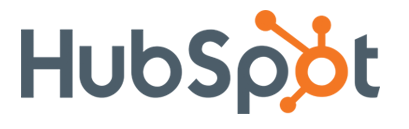